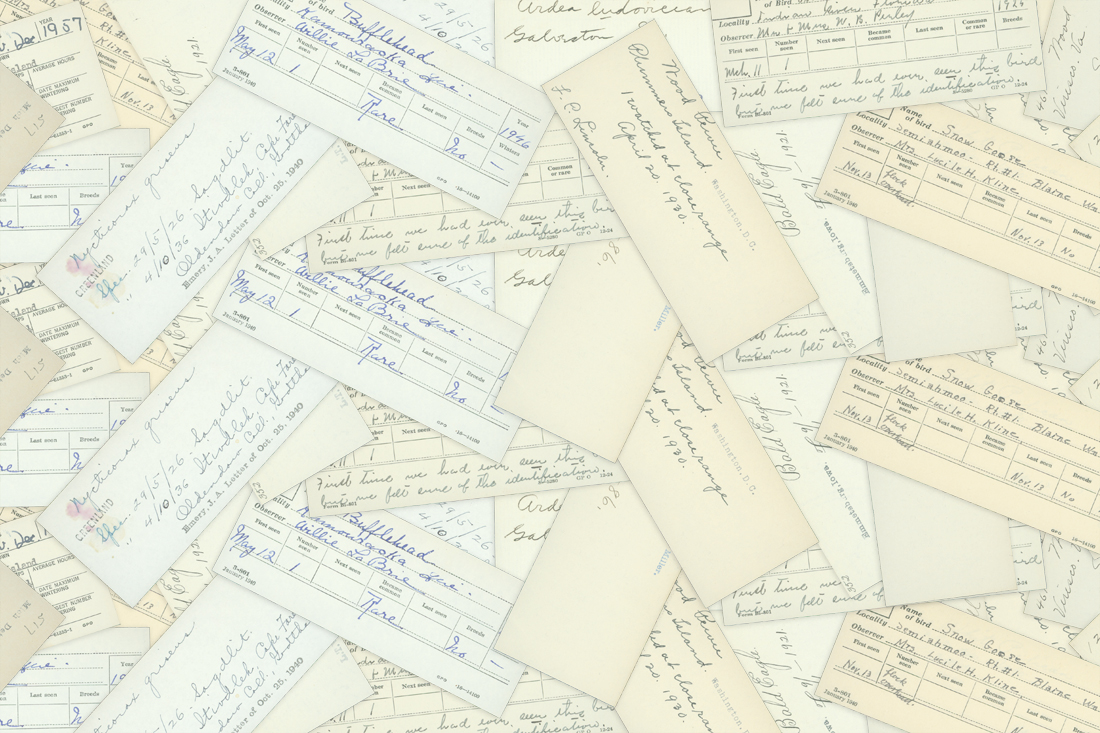 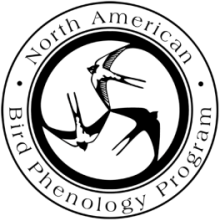 North American Bird Phenology Program (BPP): 
Reviving a Historic Program in the Digital Era

www.pwrc.usgs.gov/bpp/

Presentation by Jessica Zelt, Kevin Laurent, and Sam Droege
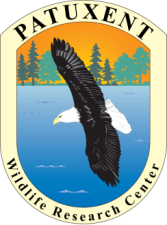 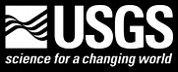 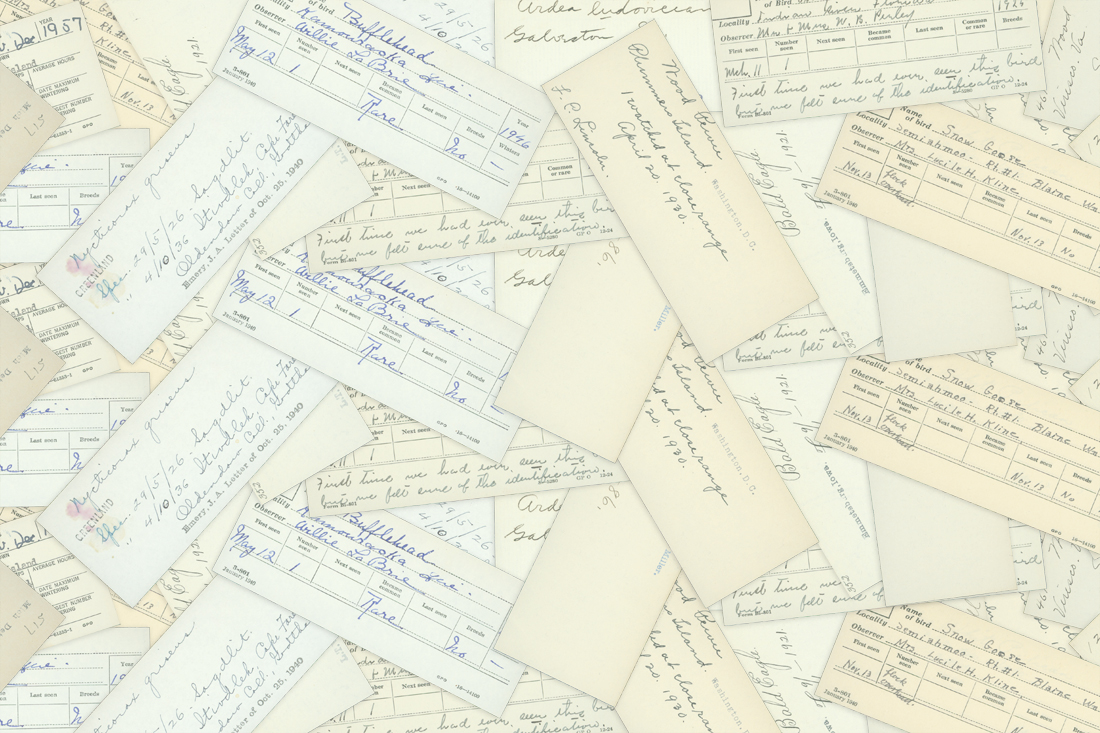 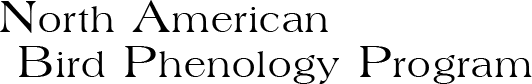 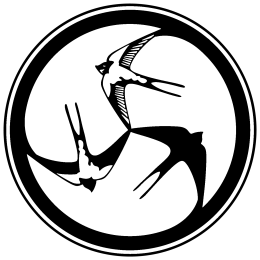 Presentation Summary

Program History
Coordinators and Observers
Revival of Program
Transcription Screen and Process
Matching aka “Validate-o-Rama”
Who volunteers with us and why?
Future goals and applications
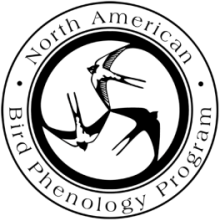 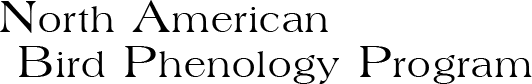 Wells W. Cooke and the start of the program
Wells W. Cooke, teacher in Indian Schools in the Mississippi Valley, took interest in studying bird migration
1881: First two years of his study he was receiving correspondence from about 20 observers 
1883: The American Ornithologist Union (AOU) was founded, took interest in Cooke’s research
1884: The task of collecting and cataloging the amount of information had outgrown the capabilities and funding of the AOU. 
Merriam drafted a memo to Congress asking for the appropriation of funds and the creation of The Division of Economic Ornithology.
As Chief of the Division of Economic Ornithology Merriam increased number of participation to ~3,000 observers.
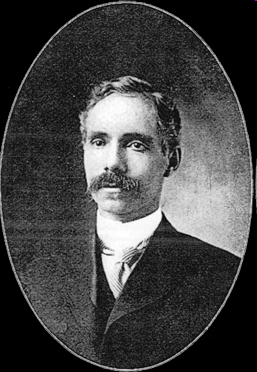 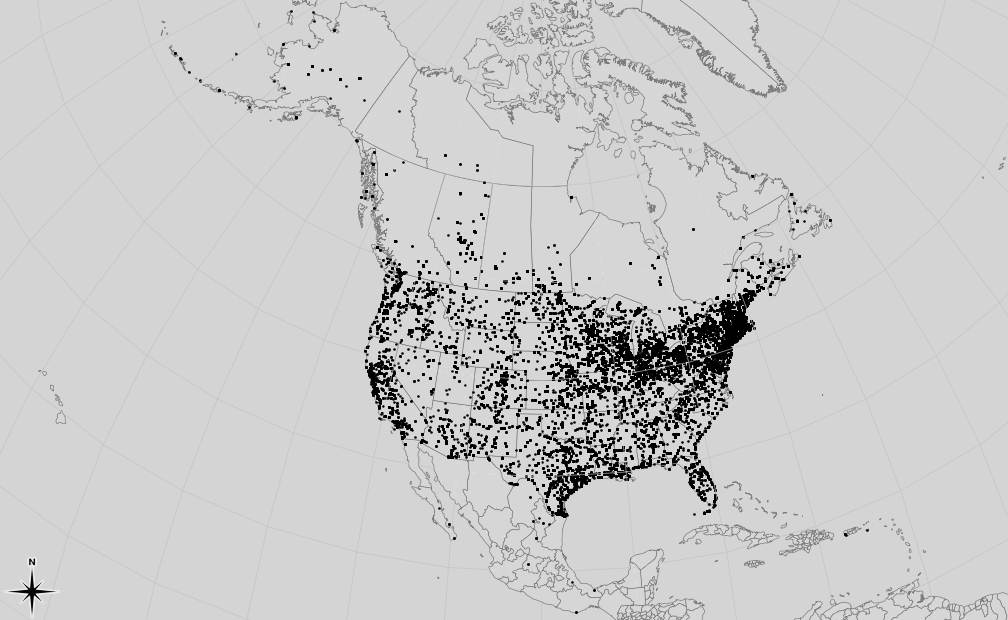 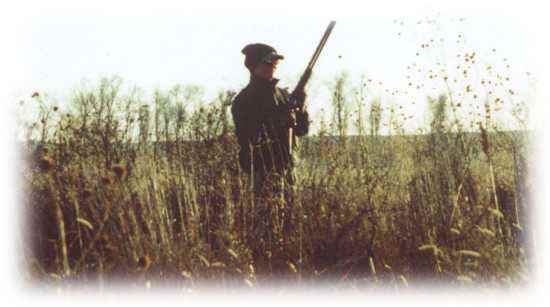 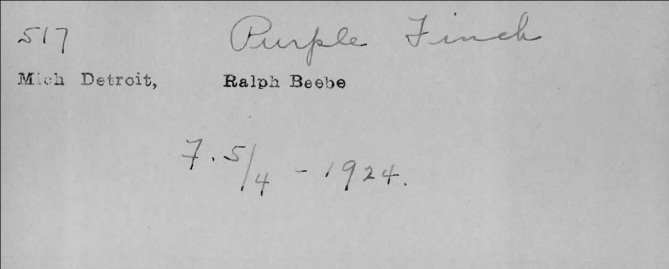 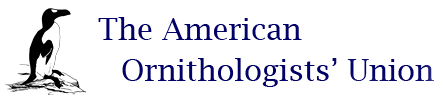 Wells Woodbridge Cooke (1858-1916)
[Speaker Notes: Wells W. Cooke was an ordinary citizen interested in bird migration.
His interest started like many young boys of his time with the purchase of his first gun. With this tool he was able to start collecting specimens from his community and was fascinated by the different species he saw.
In 1881 he asked some of his friends and colleagues to start observing and documenting bird migration arrival and departure dates of birds seen around their homes.
That expanded in 1883 with the growth of the AOU who took interest in his program, sponsoring it and increasing the number of participants tremendously.
After the Division of Economic Ornithology was created by Congress, the program was moved and again expanded to over 3,000 participants.]
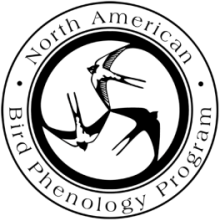 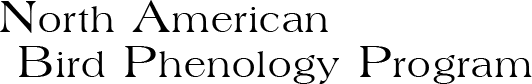 Program Coordinators

Wells W. Cooke started the project while a teacher at an Indian School in the Mississippi Valley

After Cooke’s death the program was supervised by the likes of Edward A. Goldman, Edward W. Nelson, Harry C. Oberholser, and May Thatcher Cooke (Wells’ daughter).

Fred Lincoln contributed greatly to running the project while simultaneously running the North American Bird Banding Lab.

Chandler Robbins closed the program in 1970, in part, to focus on the North American Breeding Bird Survey.
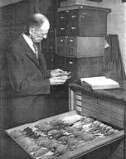 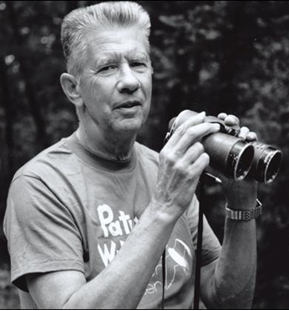 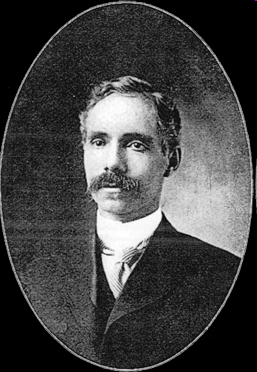 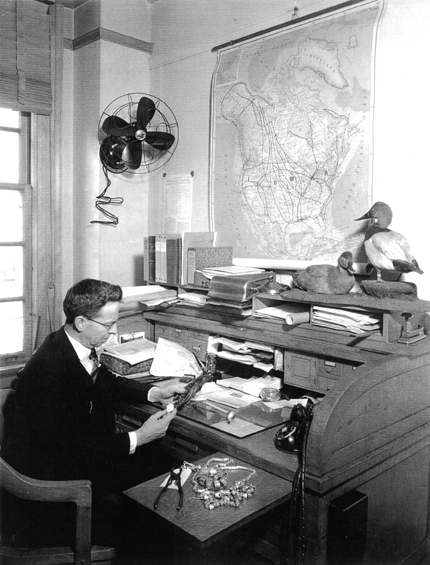 Wells W. Cooke          H.C. Oberholser	  Fred Lincoln                 Chandler Robbins
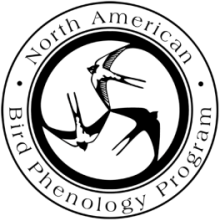 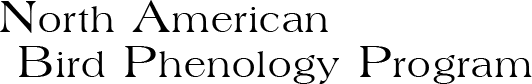 Bird Phenology Program Observers
Over the 90 year span in which records were actively collected, the collectors and original observers who recorded the bird migration cards comprised of notable naturalists, researchers and high ranking biologists within Fish and Wildlife Service and the Bureau of Biological Survey.
Ira N. Gabrielson

John Walter Hoxie

Winton Wedemeyer

Edgar Mearns

Alexander Skutch

Olaus J. Murie

C. Hart Merriam

Vernon Bailey

P. A. Taverner

James Bond

Aldo Leopold

Lawrence Walkinshaw

H.C. Oberholser

A.H. Howell
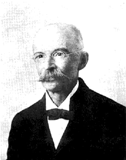 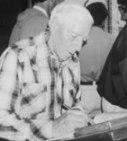 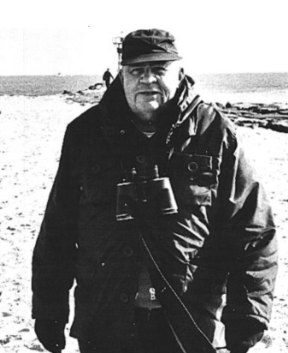 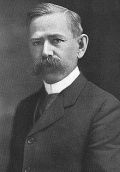 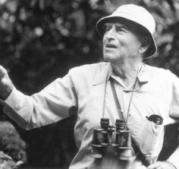 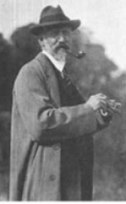 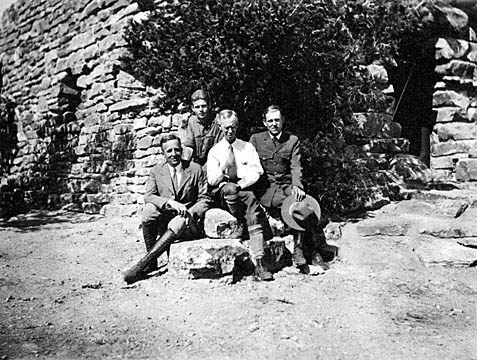 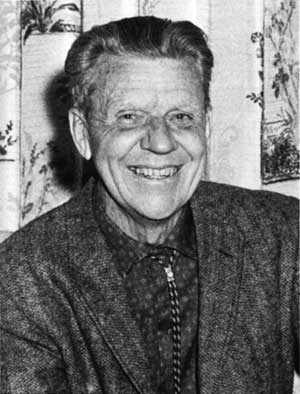 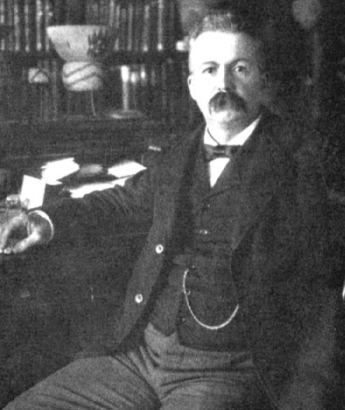 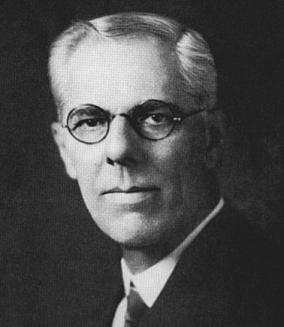 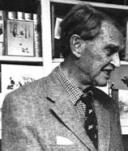 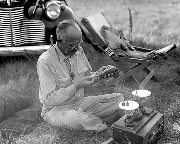 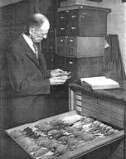 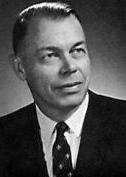 [Speaker Notes: Ira N. Gabrielson
Founder and president of the World Wildlife Fund
Founded the International Union for the Conservation 
of Nature and Natural Resources
Established Patuxent Wildlife Research Center
Olaus J. Murie
Wildlife Biologist for the Bureau of Biological Survey
President of the Wilderness Society (1945)
Helped establish ANWR
Vernon Bailey
Founder and president of the American Society of Mammalogists
C. Hart Merriam
First Chief of the Division of Economic Ornithology and Mammology (1886)
One of the original founders of the National Geographic Society (1888)
Aldo Leopold
Wrote Sand County Almanac
Changed the way we view the world through helping to develop environmental ethics.
Founded the science of wildlife management with emphasis on biodiversity and ecology
 A.H. Howell
Senior biologist for US Fish 
and Wildlife
Fellow of the A.O.U.]
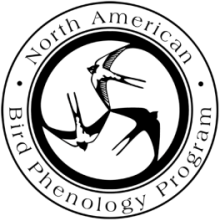 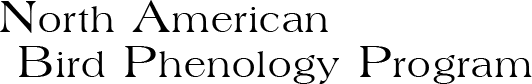 The 52 filing cabinets were put into attics, basements, and 
off-site storage facilities for 40 years
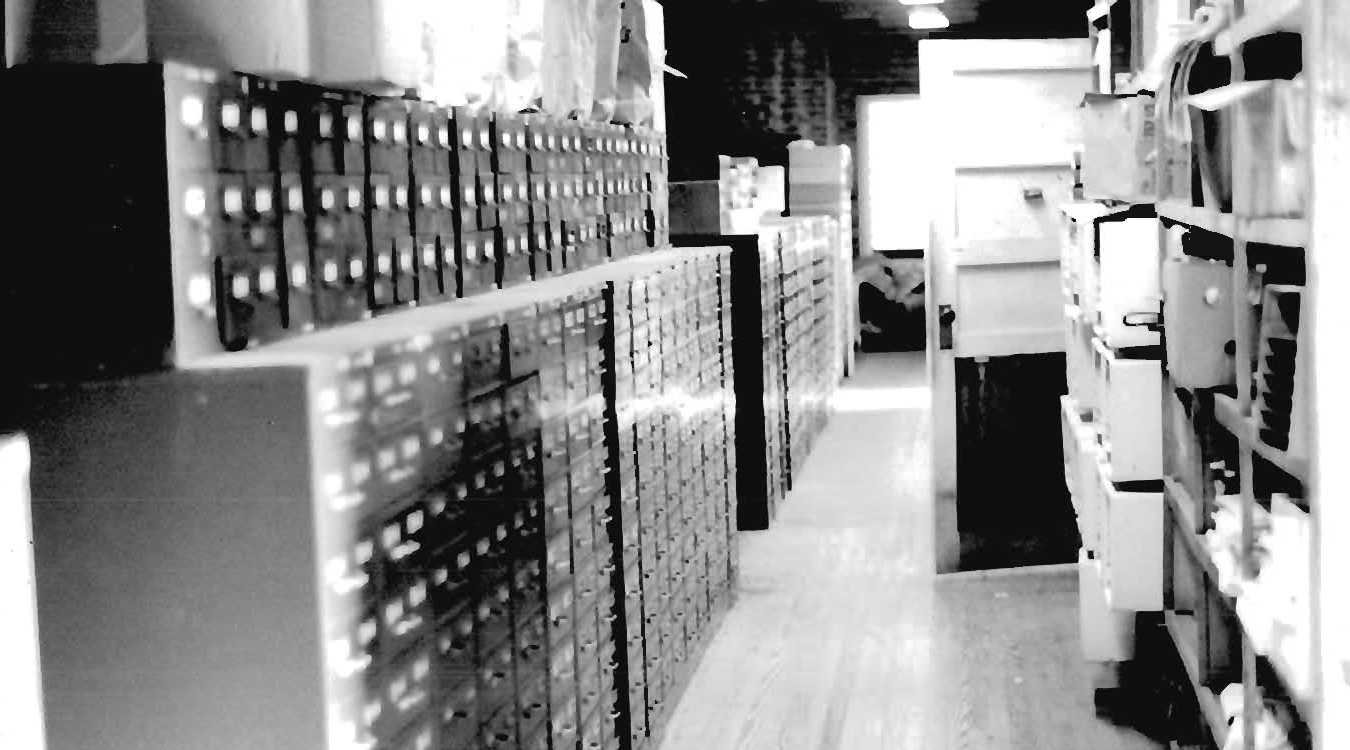 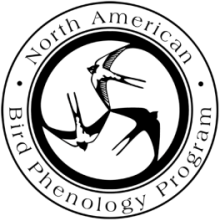 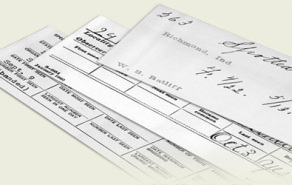 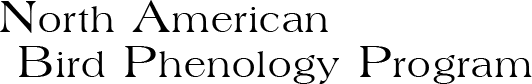 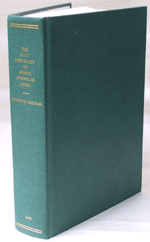 The program came to a close in 1970
Over the 90 year span 6 million records were collected
Database of the time- all of what was known about bird migration
Contained original records, publications, breeding and nest records, field reports….etc.
Contained records of extinct species, exotic species, and rare records.
Used to create the AOU Checklist of North American Birds and first field guides
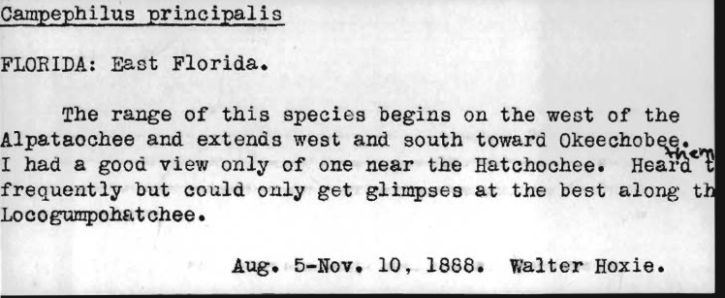 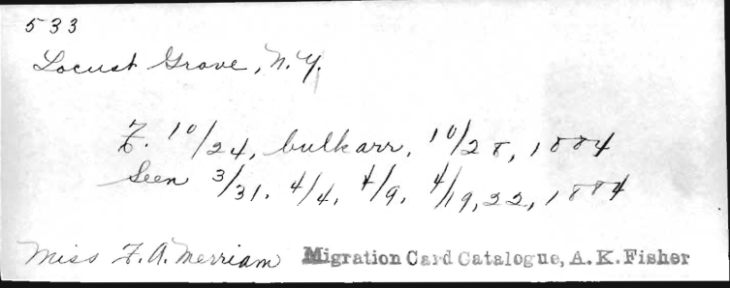 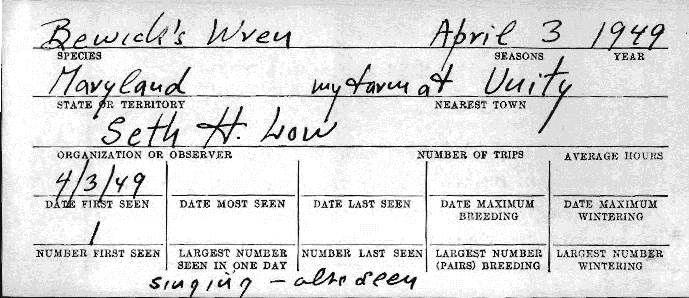 House Sparrows introduced to U.S. in 1851
Ivory billed Woodpecker critically endangered or extinct
Bewick’s Wren now extirpated breeder from MD
[Speaker Notes: Since the original observers have passed away we do not need to worry about PII.]
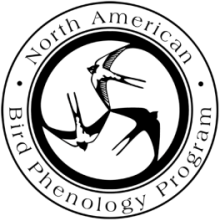 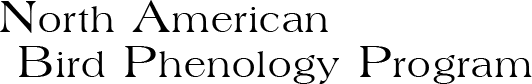 In 2009, Sam Droege and John Sauer received funding to 
hire a coordinator and a few scanners to revive the program
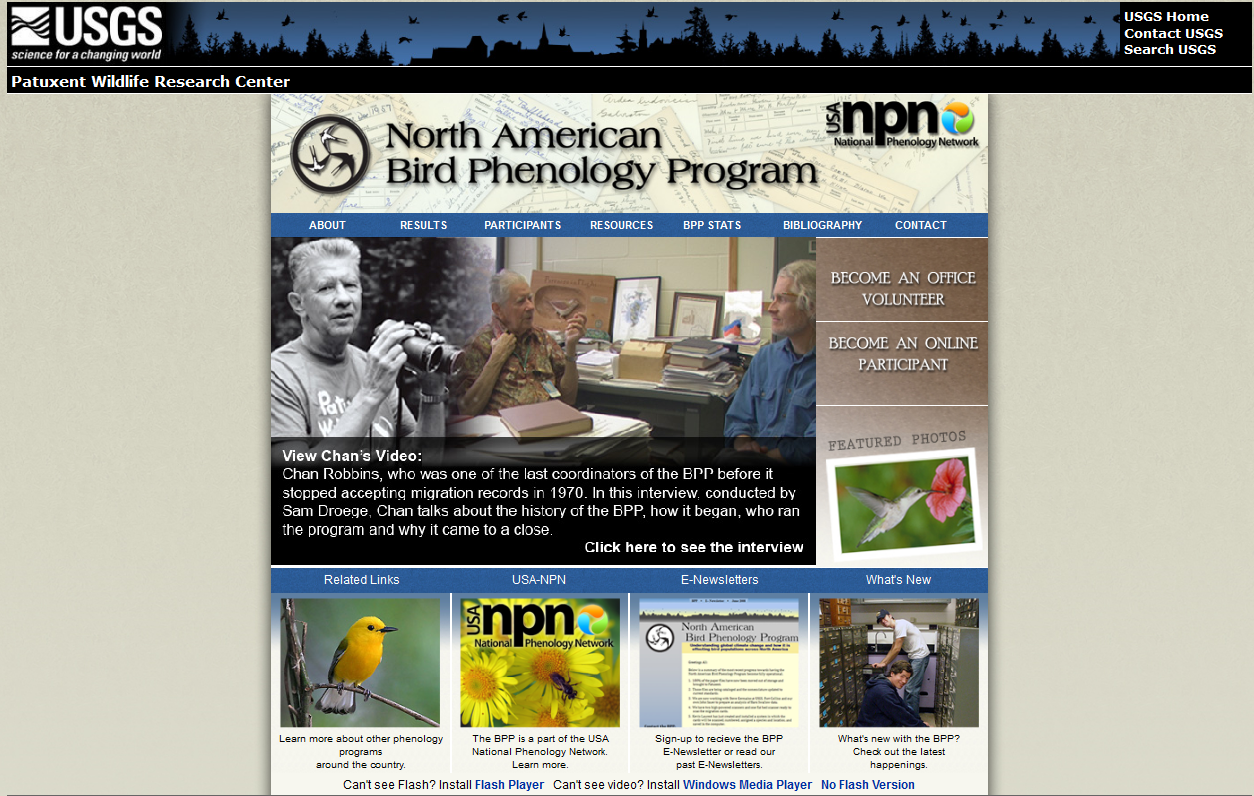 [Speaker Notes: (2009) Year 1– Scanning, establishing office volunteer network to come into the office 6 days/week
(2010) Year 2- Launched website, developed online volunteer network to transcribe records
(2011) Year 3- Redid website and transcription screen with feedback
(2012) Year 4- Created the Matching system which will soon run automatically

Where did funding come from?
NOAA- Climate Data Modernization Program
USFWS
GIO Data Rescue Program
NE REX flex funds
Various USGS, BRD programs (Status and Trends, Office of Chief Scientist, NPN)]
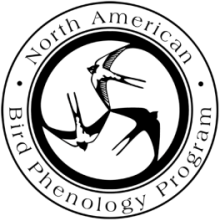 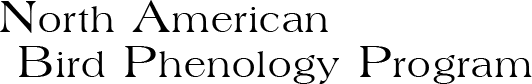 Program Goals
Curate, organize and prioritize 6 million data records for N. America, 1880-1970

Scan and key standard cards with quality assurance

Create a digital format for a dataset

Grow and manage a network of volunteers worldwide to transcribe historical biological data online.

Create automated system for transcription verification

Make data easily accessible for policy makers, the public and researchers. 

Create template for digitizing legacy data that can be replicated and applied to other data sets
.
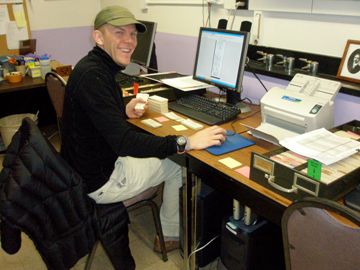 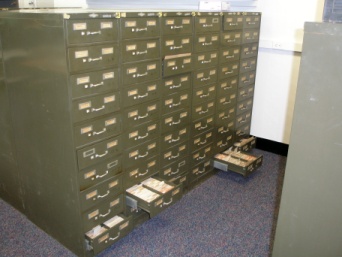 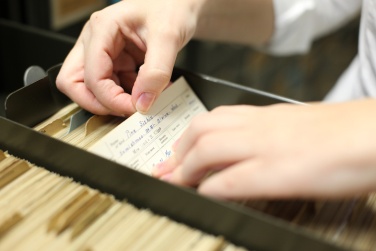 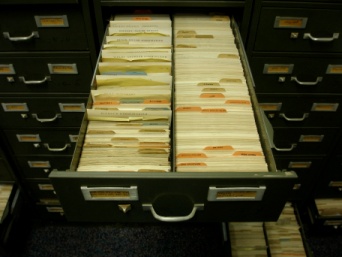 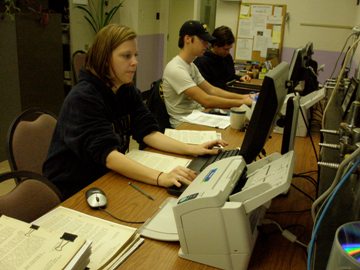 [Speaker Notes: How did USGS approve the program?
Had a permissive management who supported for expansion and new ideas]
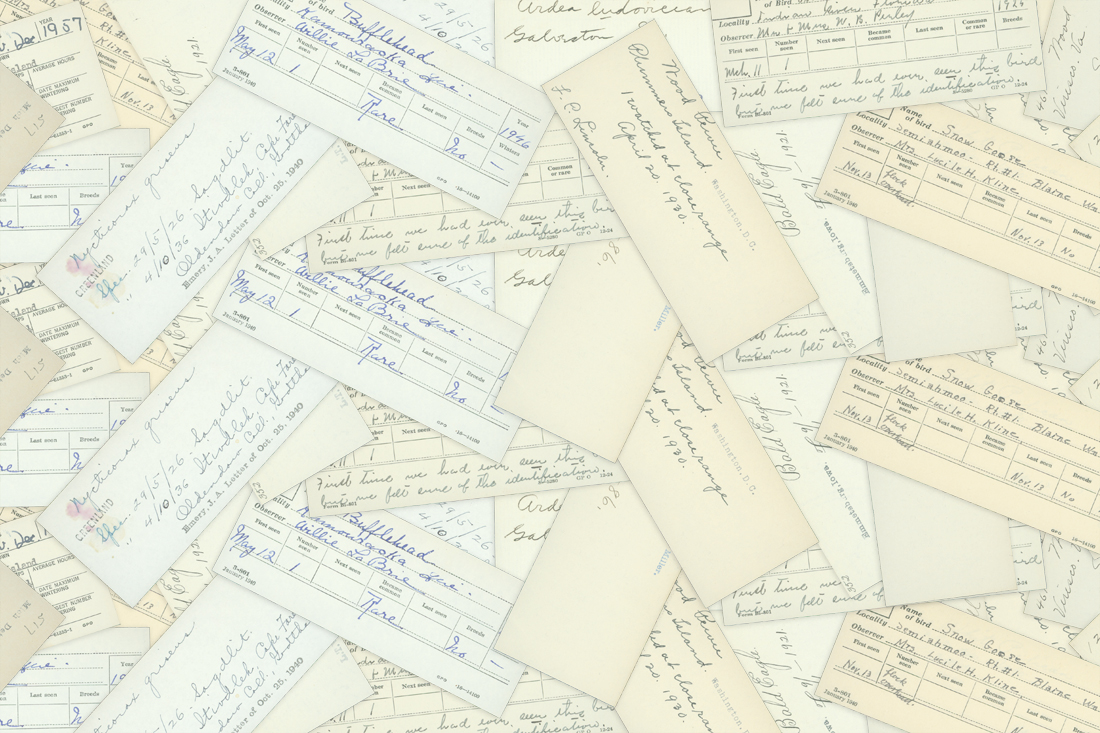 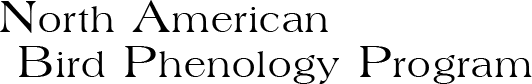 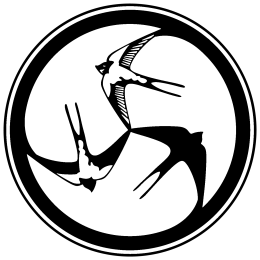 www.pwrc.usgs.gov/bpp/
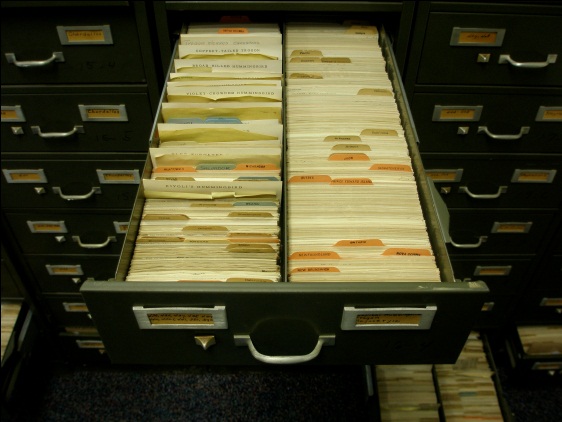 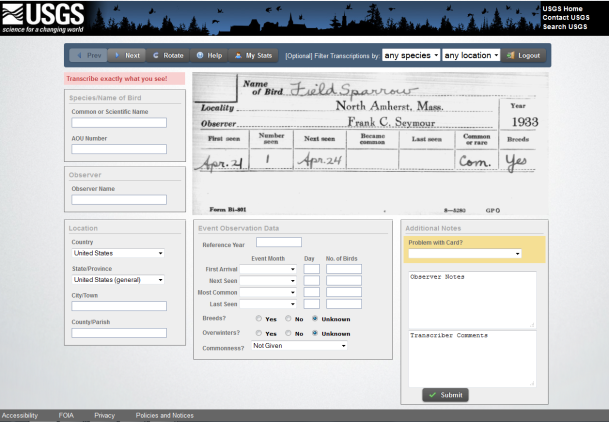 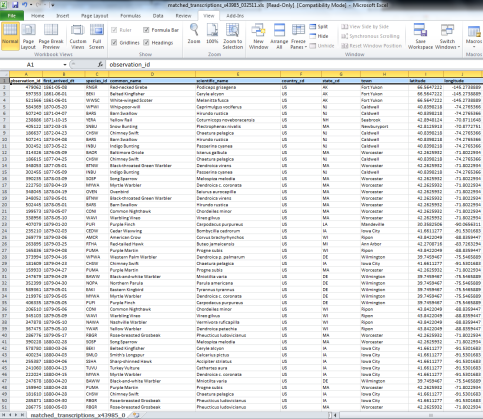 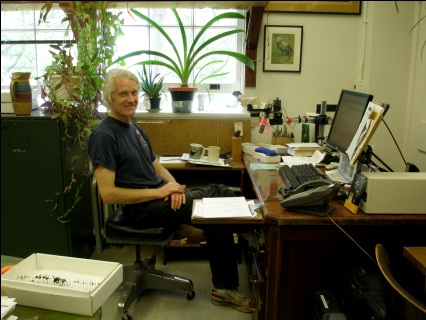 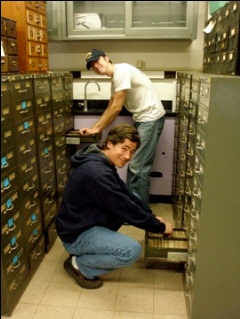 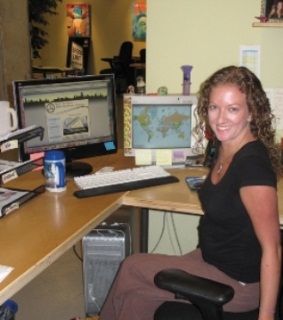 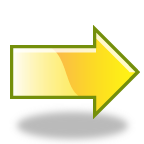 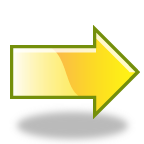 [Speaker Notes: Scanning Cards, Uploading Cards and Adding to Database---
Cards scanned as PDF using Adobe Acrobat Pro.
Cards converted from PDF to png and split into separate files using custom scripts using Ghostscript. 
Using Visual Basic, tab delimited files for the cards were built (Using folders created for png files, file names were created using tab delimited text file with different columns we want in database, ie., pathname, date, species, location- country and state).
Images uploaded to development server.
Run sql script using generated metadata from the tab delimited file and special format file written in xml.  Goes through 3 scripts (species, country codes, state codes) to validate them. This is so that before it gets to users it has correct info in database. so its checking the 3 fields against database to “validate it”Once validated its inserted to observation table.]
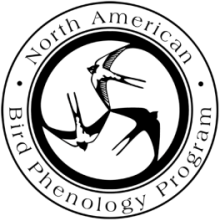 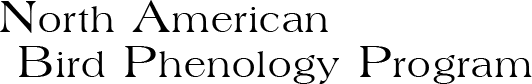 Typical Cards
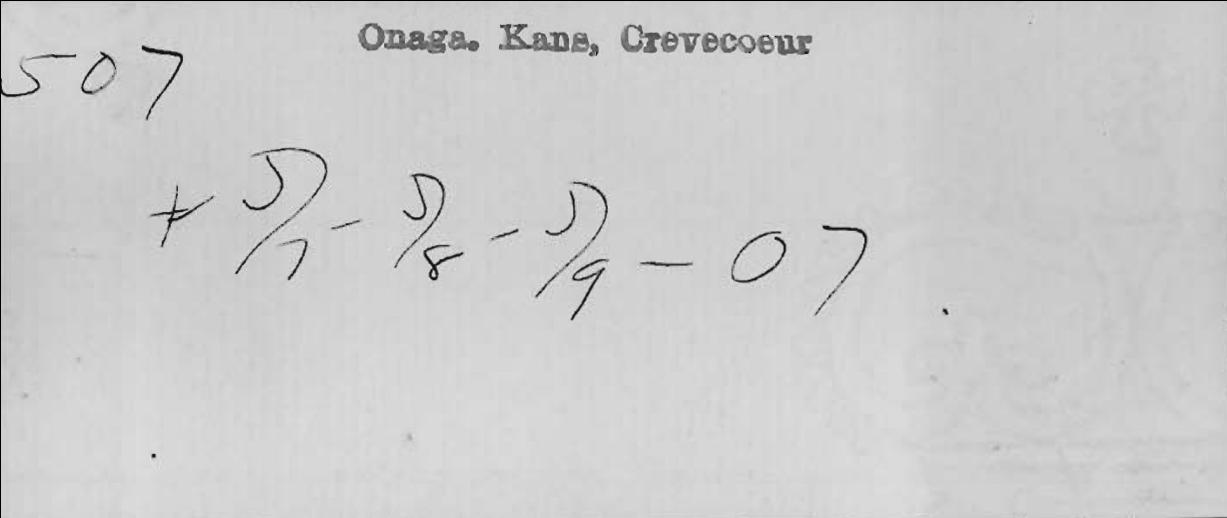 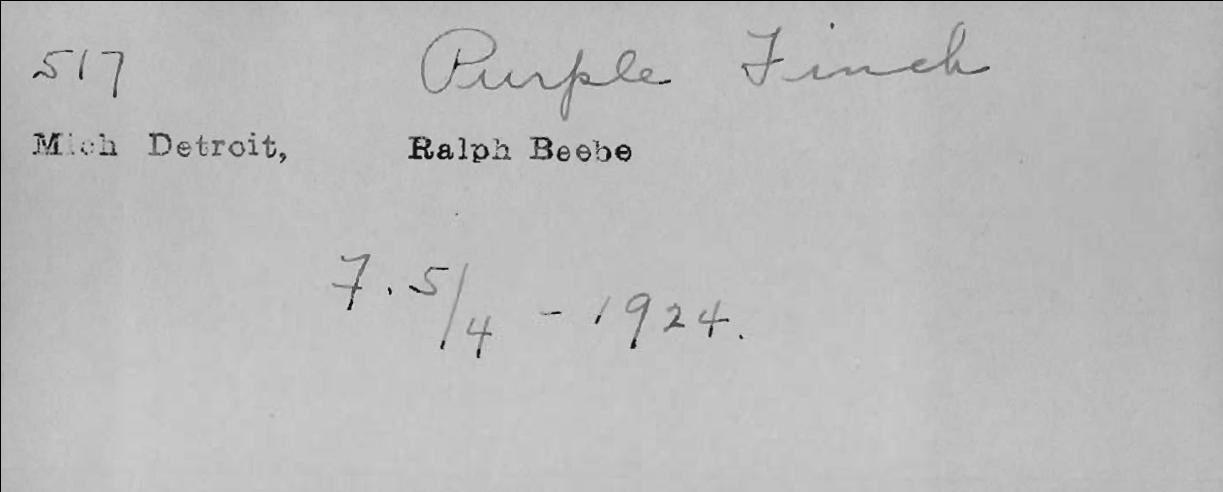 Location where the observation was made
Species Name
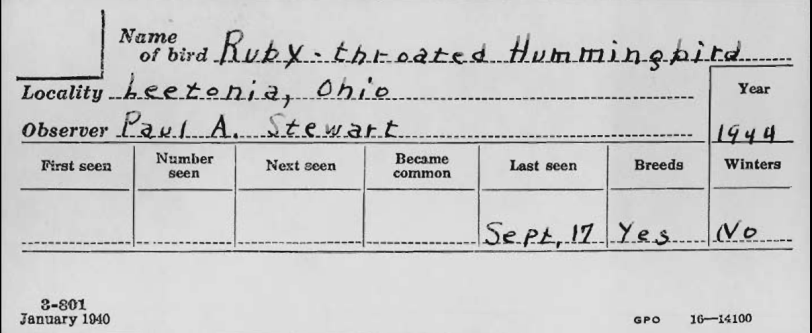 Year
Observer Name
Does it winter in the area?
On which dates was it observed? (First, Next, Became Common, Last)
Does it breed in the area?
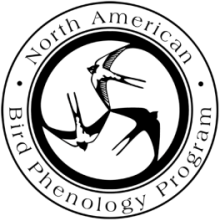 BPP Transcription Screen for Data Entry
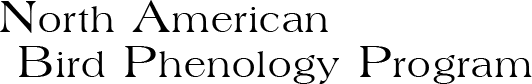 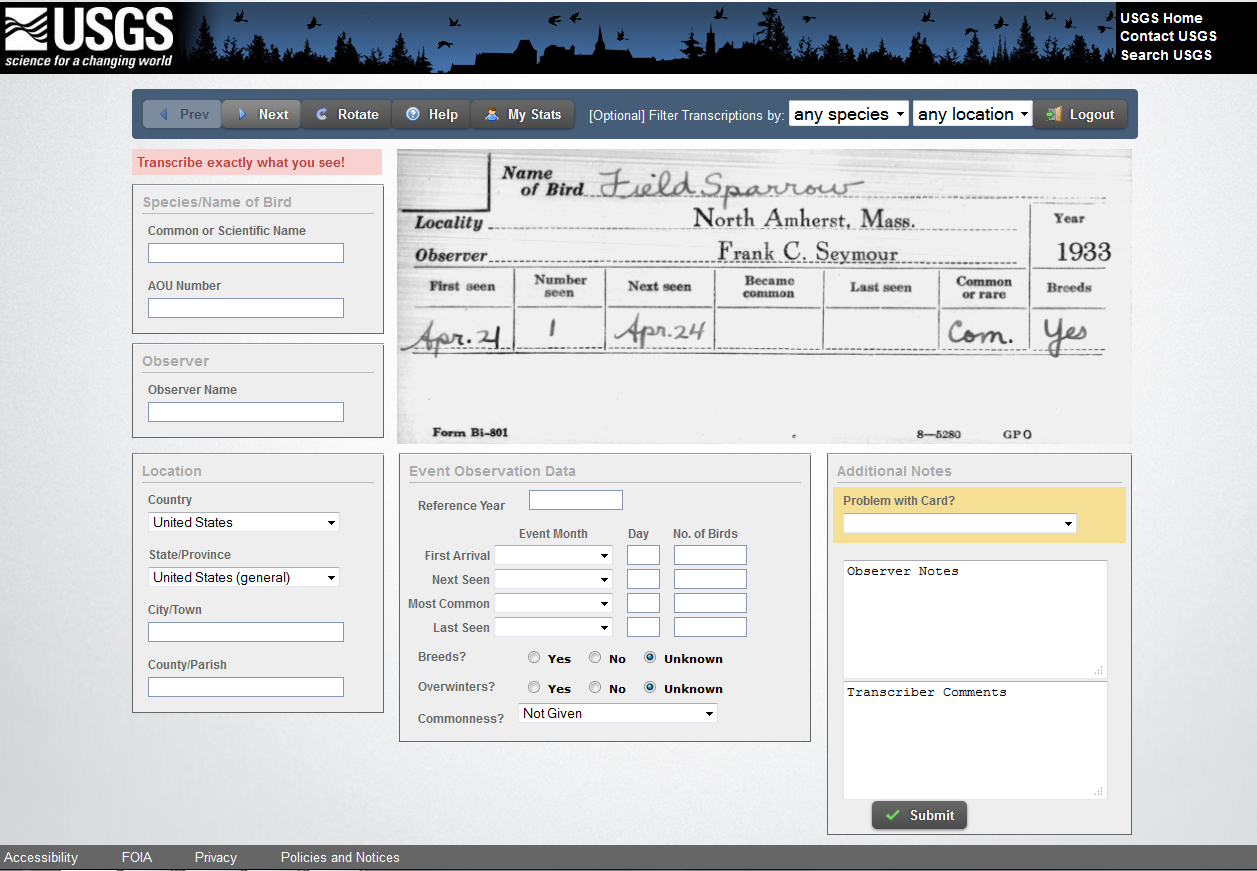 https://www.pwrc.usgs.gov/BPP/v4/
[Speaker Notes: Security– 
Password is encrypted and sent over channel that is encrypted from when its generated to when its sent into databaseAll secure pages in httpsPHP used on transcription screen which is a server side scripting language to generate a page and control the user doing the transcription. 
	User asks for a page, php page (contains information from database which gets reformulated) what comes out is html page which goes to user.		1. acts as middleman between database and user. also aids in security barrier for users who might try to get to data in database for nefarious purposes. 
		2. not only to take data, but to input data. 
		3. creates a session id as security so third party cant disrupt connection or access data]
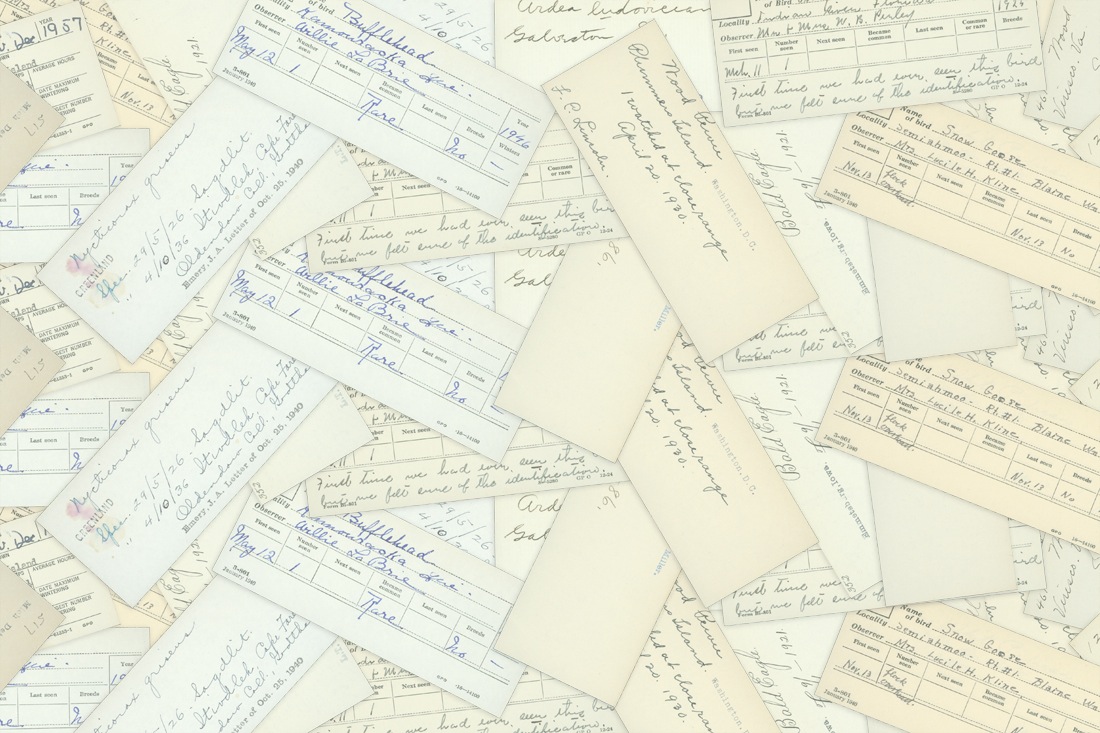 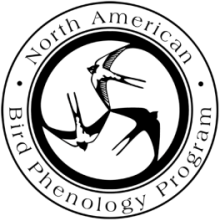 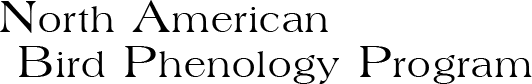 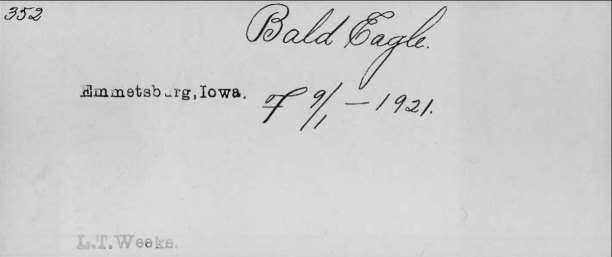 Transcription 1: Transcriber A
Transcription 2: Transcriber B
Match
No Match
Data from one transcription 
goes into observation table
Transcription 3: Transcriber C
Match
No Match
Record sent to 
“rectification system”
Data from one transcription 
goes into observation table
Data from one transcription 
goes into observation table
[Speaker Notes: VALIDATE-O-RAMA!!
All created in php to connect to the database]
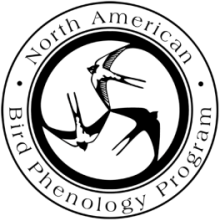 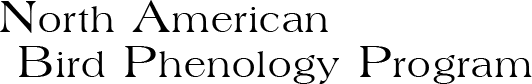 Volunteer Recruitment
On March 18, 2009, the BPP put out a press release to announce the program
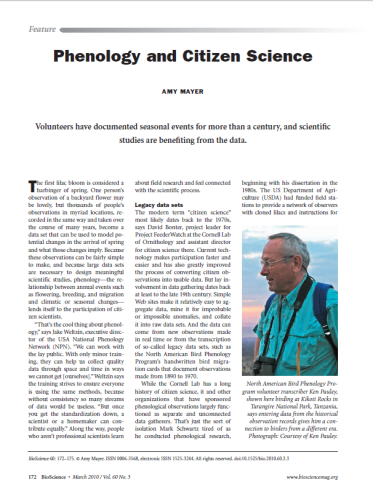 ClimateWatch Magazine 
Watching Birds, Tracking Climate
Audubon Naturalist News
Measuring Springtime 
BioScience 
Phenology and Citizen Science 
Audubon Magazine 
In the Cards
TC Palm 
Bird records may provide insight into global warming
South Coast Today 
Flight plans: Historic records to shed light on global warming, migration
Wildbirds Broadcasting 
Online Entry to Improve Input of Historic Bird Phenology Details
CNN.com 
Ninety years of birdwatchers' notes going online
Wired.com 
Open Data: Help Migratory Bird Observations Fly into the Digital Age
ABC 7 News: San Francisco
Bird-watching helps fight global warming
ABC 7 News: Washington DC 
What can old bird sightings reveal about climate change?
The Take Away 
Saving history: The biologist who protected six million bird-watching notecards
The Take Away 
Birding gets a digital upgrade
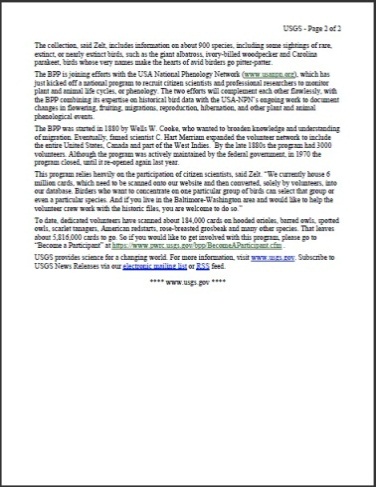 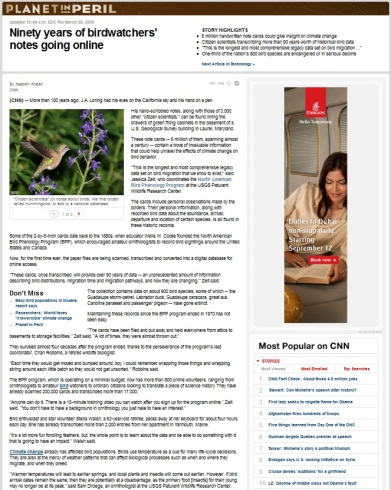 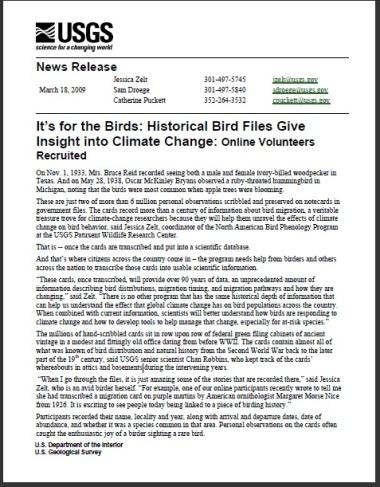 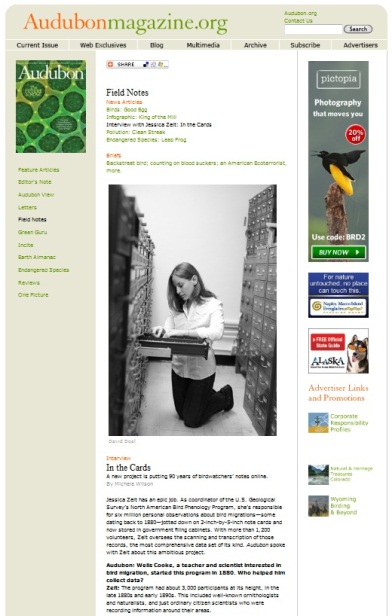 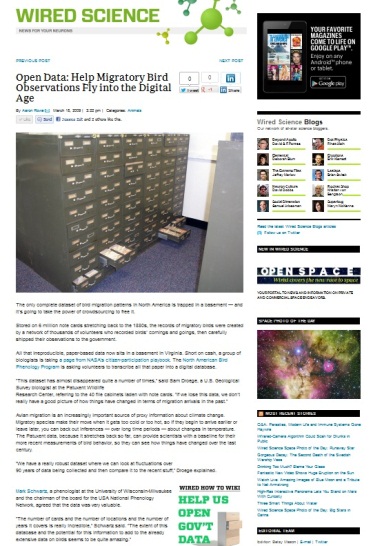 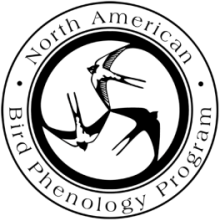 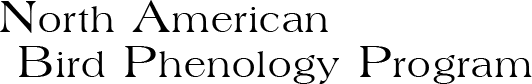 BPP records transcribed online by a worldwide network of 
over 2,700 volunteers from…
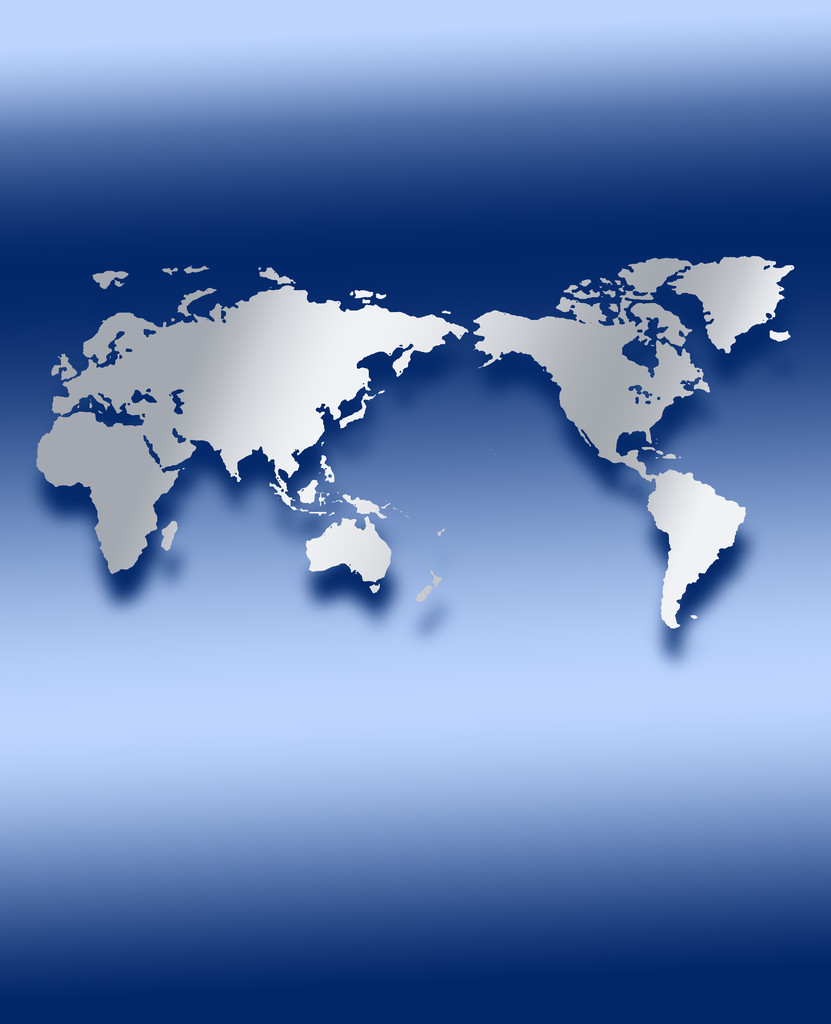 United States
Canada
Turkey
Philippines
Nigeria
Japan
Ireland
Belgium
France
Germany
India
Romania
Iran
Australia
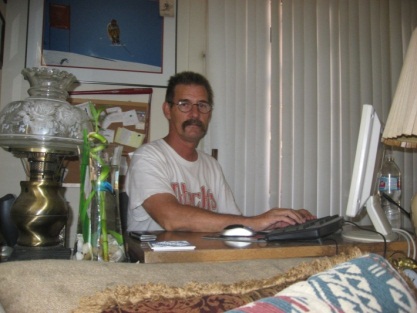 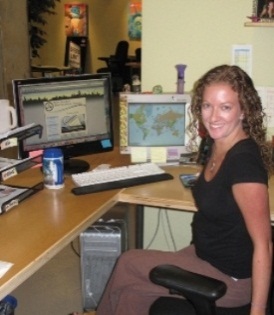 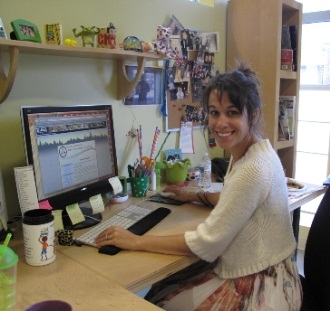 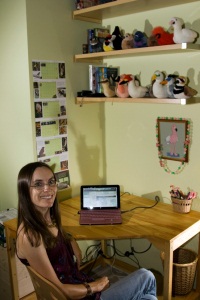 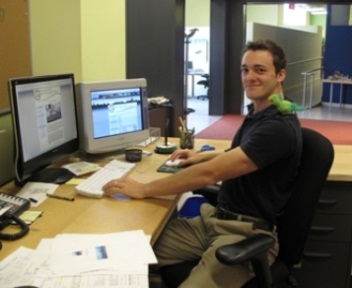 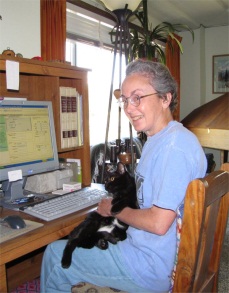 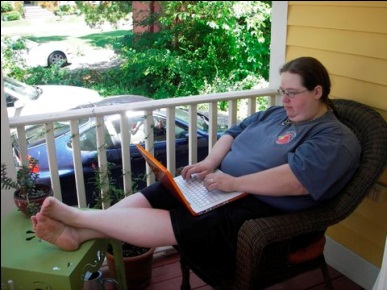 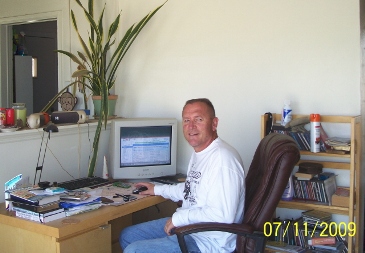 [Speaker Notes: Over 2,500 volunteers worldwide sign into the BPP data entry page and submit transcriptions of records.

Goals
Engage public in digitizing phenological dataset and through informal science program
Create an opportunity to involve citizens in a scientific research and educate the public about how the data is used
Enhance opportunities for the public to interact with research scientists.

Policy (PII, all historic observers so no worries, handles for current users)]
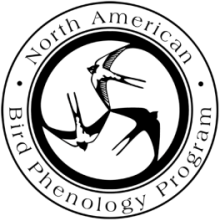 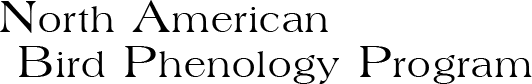 Volunteer Retention
Let volunteers choose their own level of involvement 
Establish a community by supporting interaction between volunteers
Give volunteers a reason to donate their time 
Allow the volunteers to feel needed- without them we could not accomplish what we do!
Keep the lines of communication open with volunteers and identify any potential problems
Create a survey examining each volunteer's level of satisfaction within the project/program 
Allow volunteers to contribute suggestions and improvements at anytime
Recognized each volunteer through for his/her work
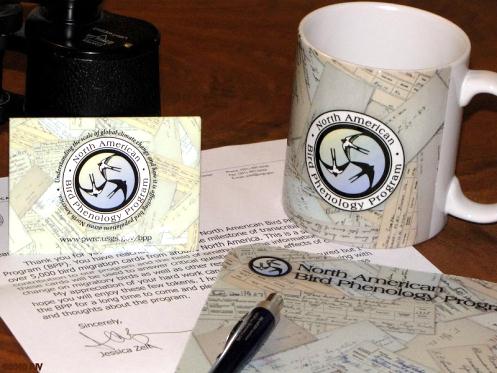 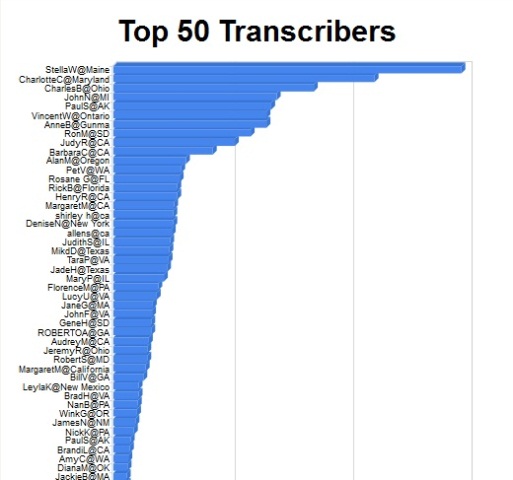 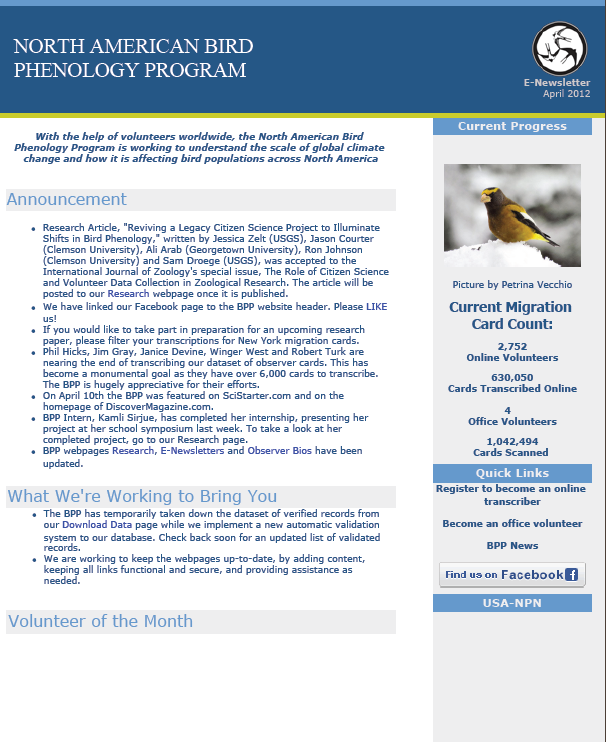 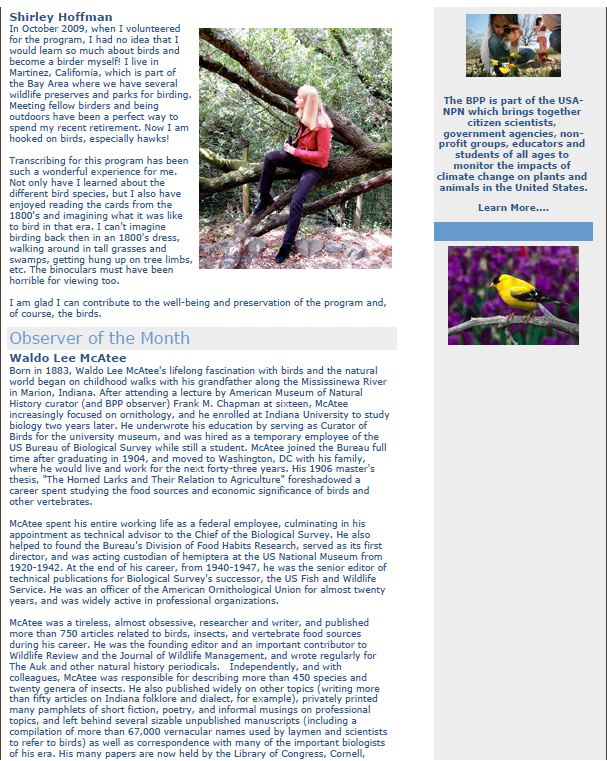 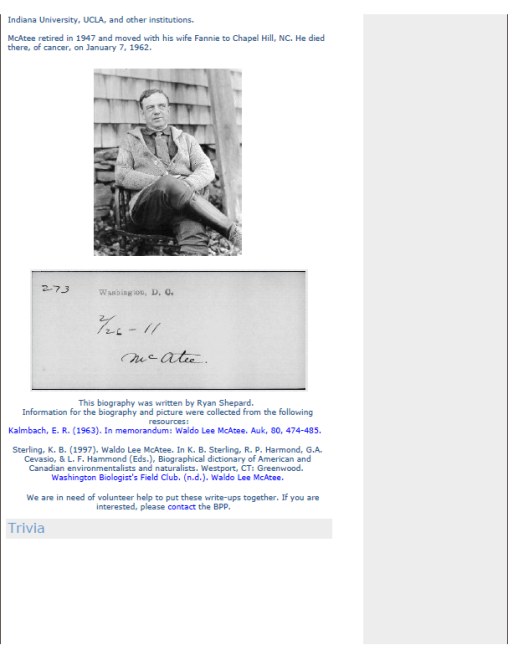 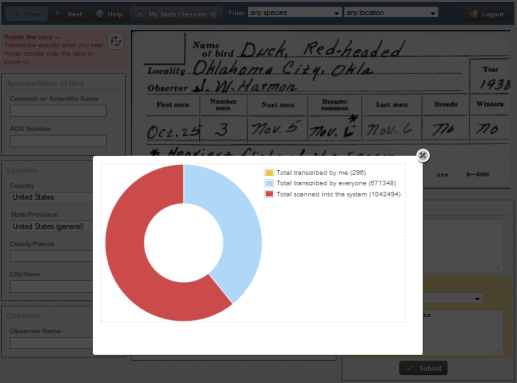 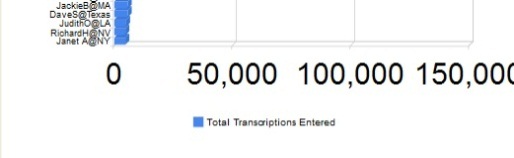 [Speaker Notes: Key Points:
Let volunteers choose their own level of involvement  (how much time they give, and what they transcribe/filters)
Create way for volunteers to communicate with each other– establish a community– Newsletters, My Stats, Volunteer competitions (charts, trivia), Social Media (Facebook), notable cards, and featured photos
Give volunteers a reason to donate their time (contributing to a greater good, connection to history or family, volunteer service hours, resume builder)
Allow the volunteers to feel needed– without them we could not accomplish what we do!
Keep the lines of communication open with volunteers and identify any potential problems and allow the volunteers to contribute ideas at any time – Newsletters, Contact Coordinator
Create a survey examining each volunteer's level of satisfaction within the organization. 
Recognized each volunteer through for his/her work--prizes, thank you letters, certificates, newsletter recognition

Newsletters
Accessibility to program coordinator
Track volunteer transcription progress
Volunteer competitions
Tokens of appreciation for various achievements, Volunteer Certificates
Social Media- Facebook
Volunteer satisfaction surveys
Featured Photos, Notable Cards, Observer List]
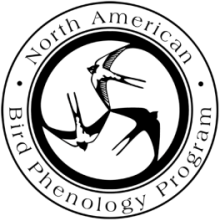 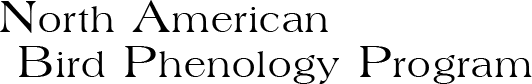 Current Count:
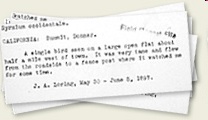 Cards
Total cards scanned: 1,042,494
Cards transcribed online: 669,070 

Participants
Participants transcribing cards online: 2,700
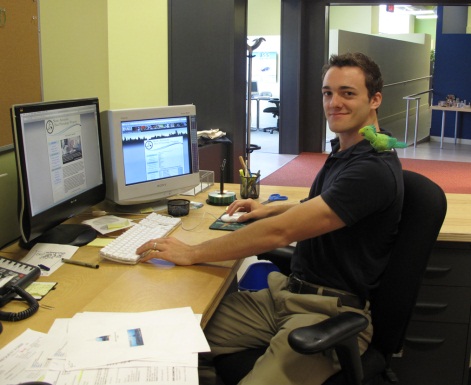 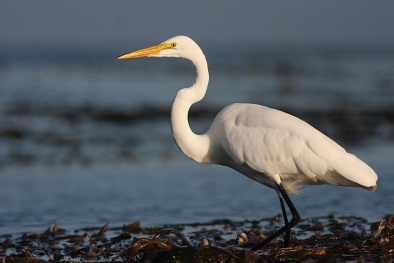 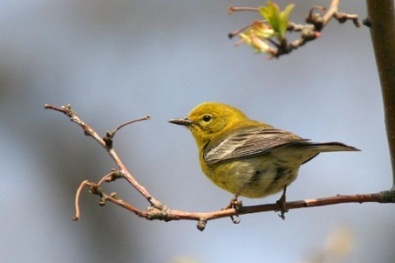 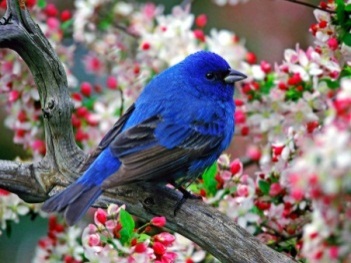 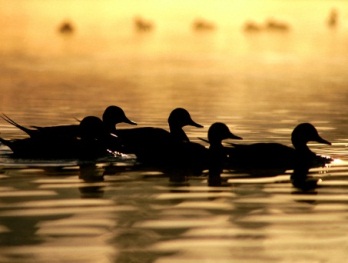 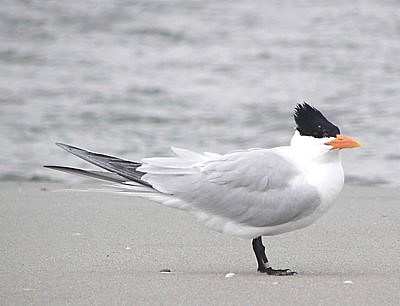 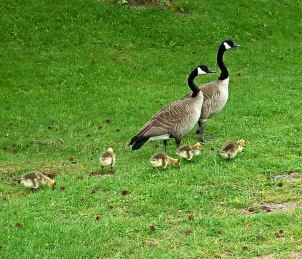 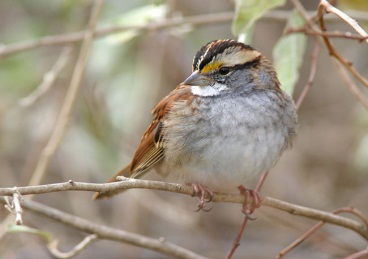 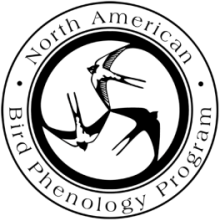 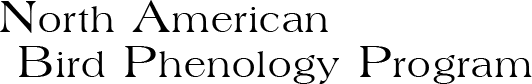 160,000 Records Will Soon Be Available for Download
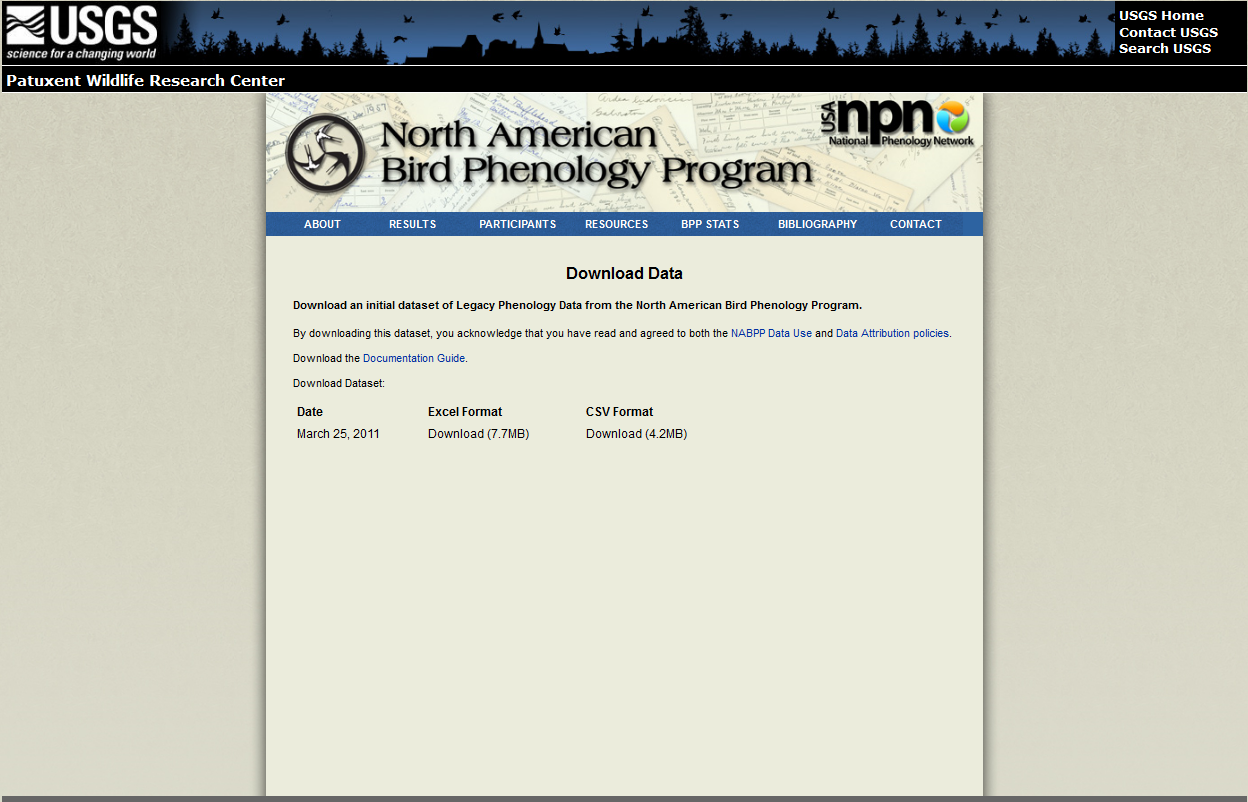 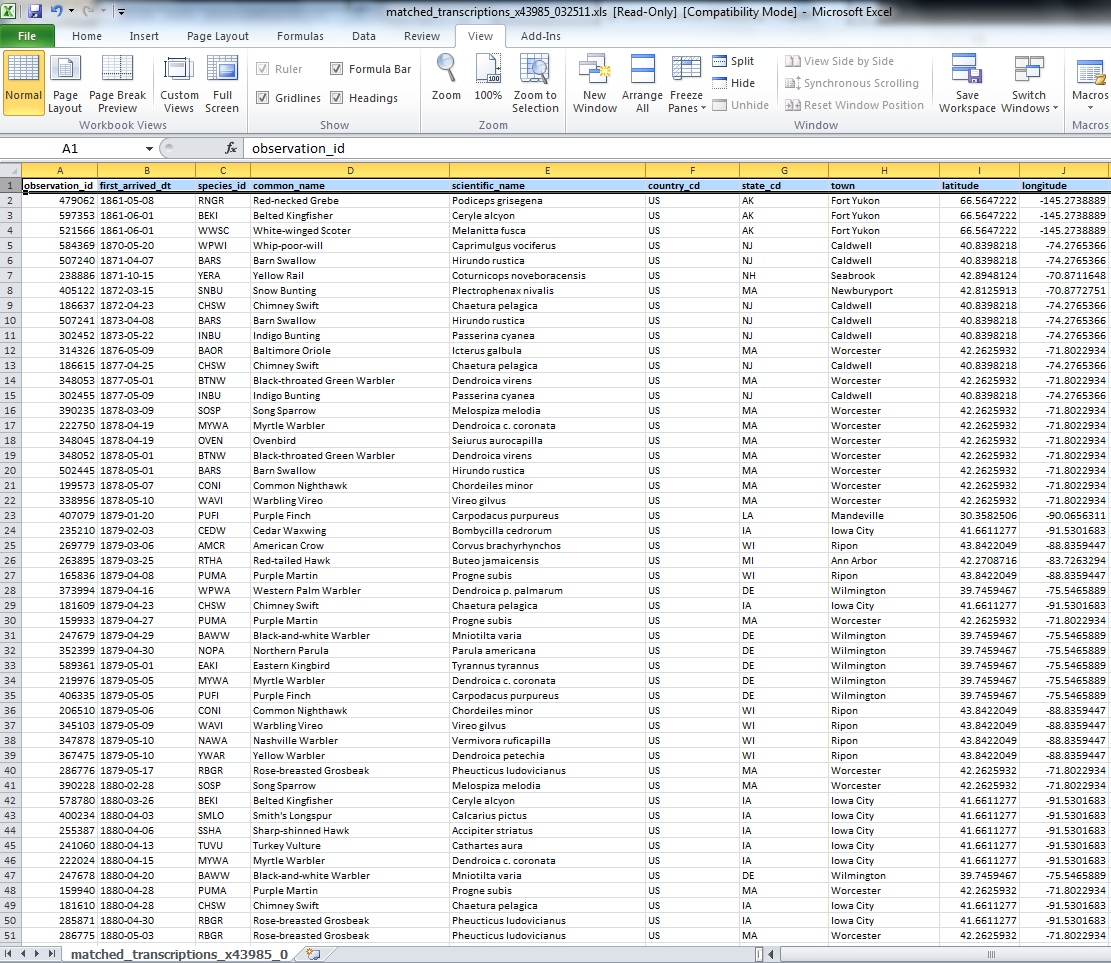 www.pwrc.usgs.gov/bpp/
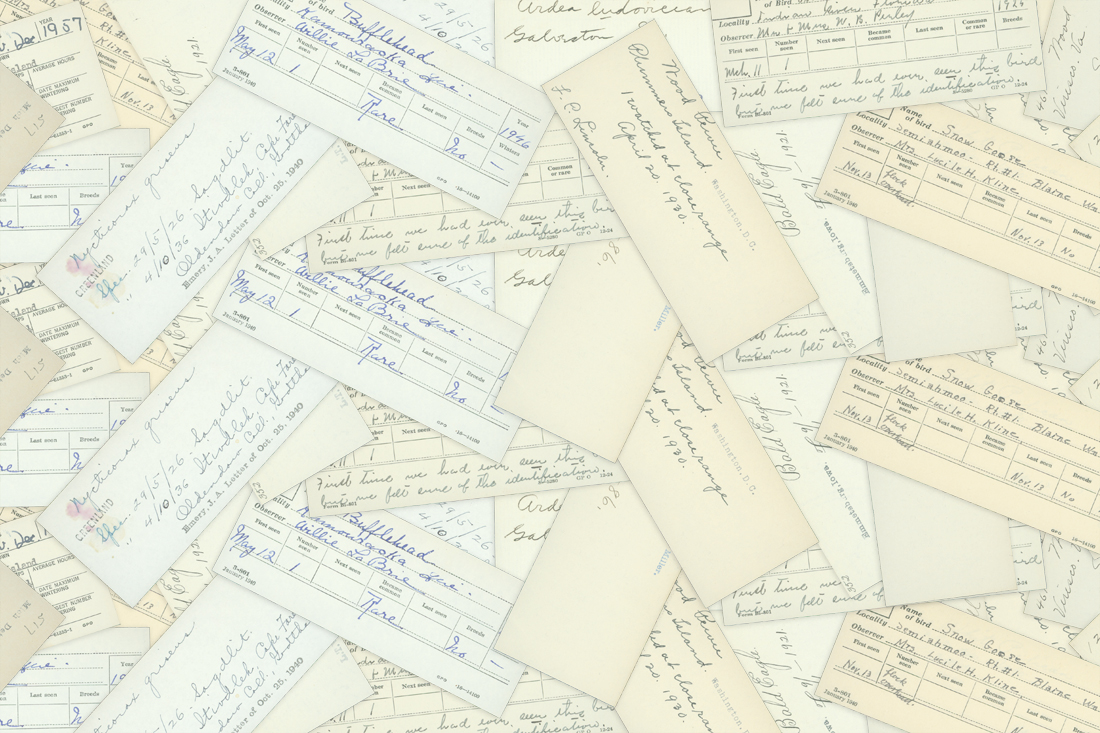 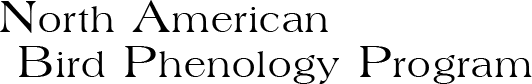 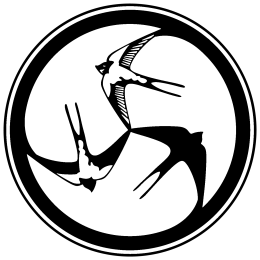 Publications from BPP Data


Zelt, J., J. Courter, A. Arab, R. Johnson, and S. Droege, Accepted April 26, 2012. Reviving a Legacy Citizen Science Project to Illuminate Shifts in Bird Phenology. International Journal of Zoology.

Courter, J., R. Johnson, W. Bridges, K. Hubbard. Submitted March 30, 2012. Assessing Migration of Ruby-Throated Hummingbirds at Broad Spatial and Temporal Scales. The Auk.

Courter, J., R. Johnson, C. Stuyck, B. Lang, E. Kaiser. Submitted May 1,2012. Weekend Bias in Citizen Science Data Reporting: Implications for Phenological Studies. International Journal of Biometeorology

Droege, Sam. 2003. Spring Arrivals of Maryland and Washington D.C. Birds. Maryland Birdlife, Volume 59. No 1-2.
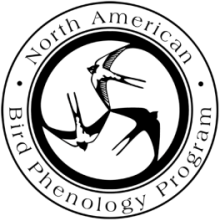 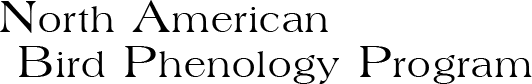 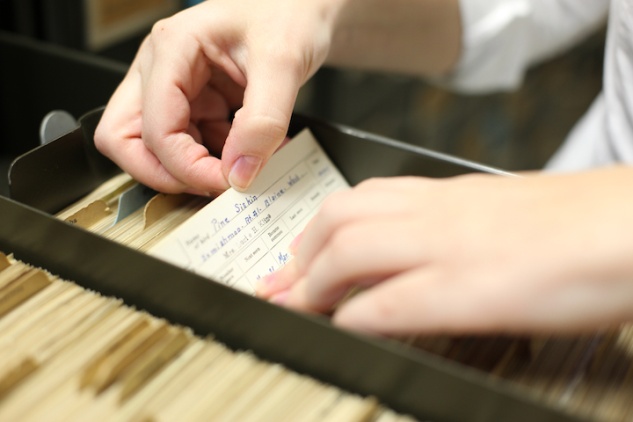 Future Applications

Create a front end for collecting migration records or merge with existing program

Make dataset accessible to scientists, managers, and other stakeholders interested in 
      exploring patterns and trends in phenology and climate across space and time

Make dataset available through other database repositories thereby integrating dataset with other physical and climatological datasets.

Repurposing crowdsourcing system for museum collections, citizen scientists, and other large datasets
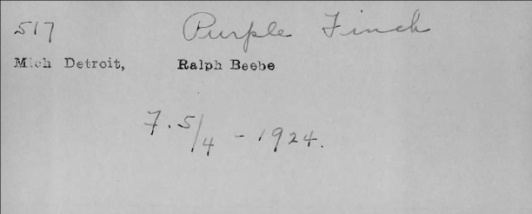 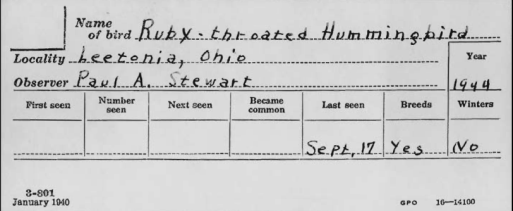 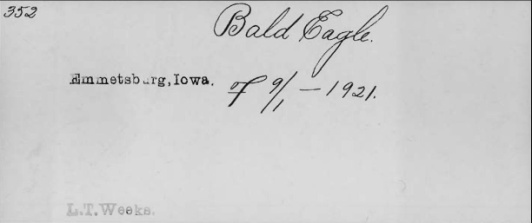 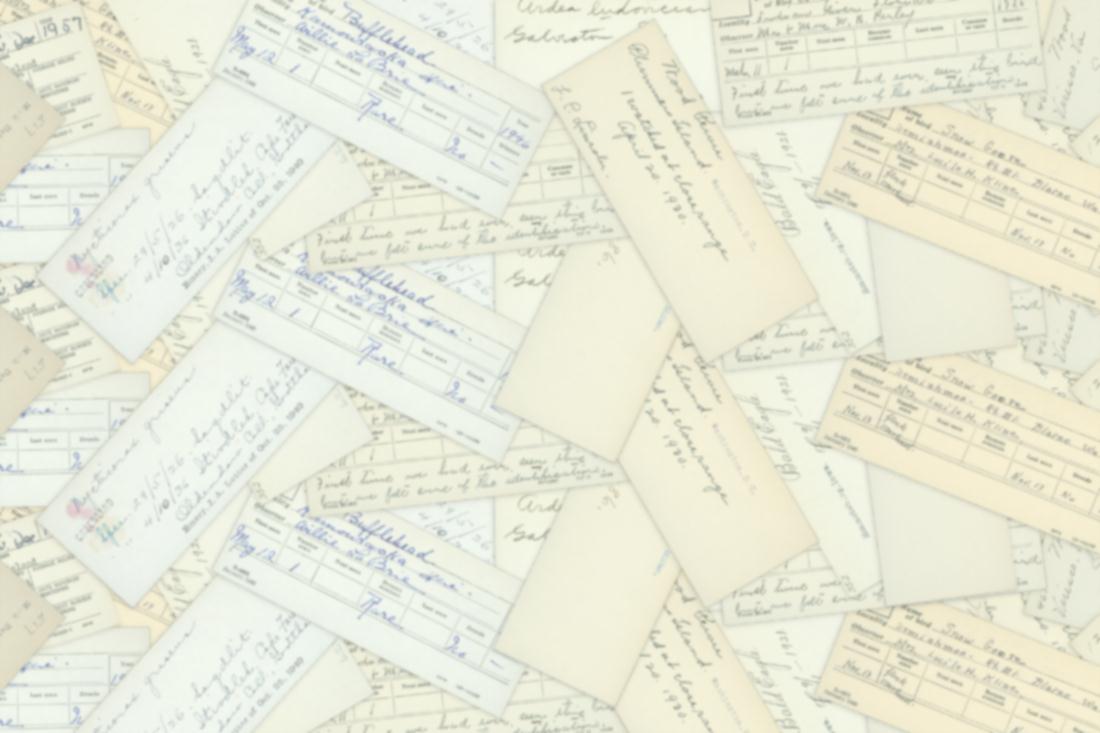 For more information or to contribute or participate in this project, please contact:
Jessica Zelt
United States Geological Survey
Patuxent Wildlife Research Center
12100 Beech Forest Rd 
Laurel, MD 20708-4083 USA
Phone: 301-497-5745
Email: jzelt@usgs.gov
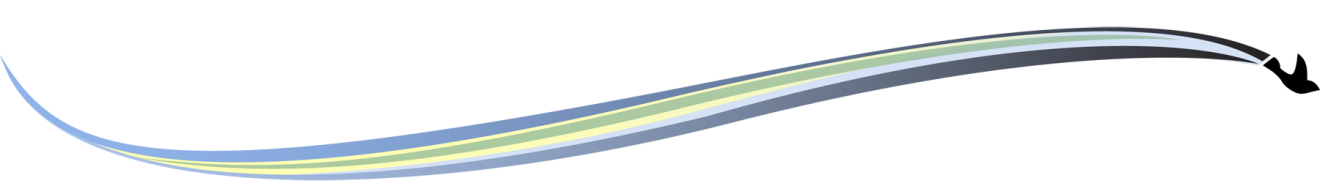 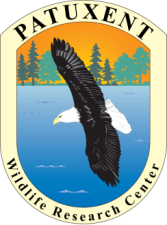 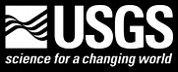